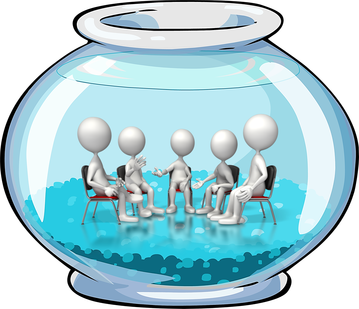 Fishbowl 
Discussions
Questions 
and Guidelines
Background  Knowledge on the Fishbowl
https://rpscurriculumandinstruction.weebly.com/tools-tips--tricks/fishbowls
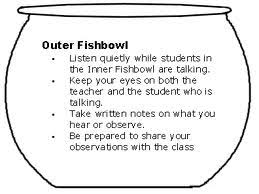 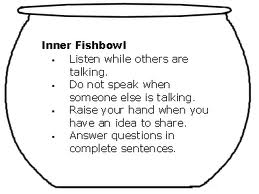 Background  Knowledge on the Fishbowl
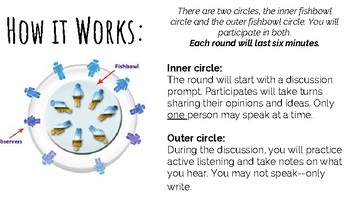 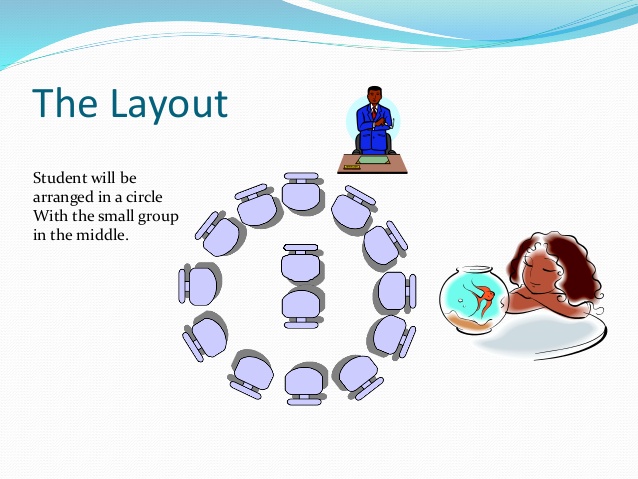 proof.
Fishbowl Questions
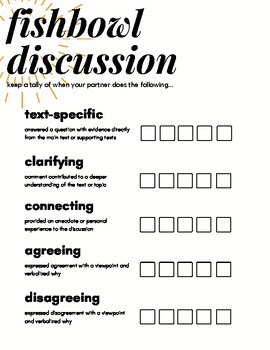